সবাইকে স্বাগতম
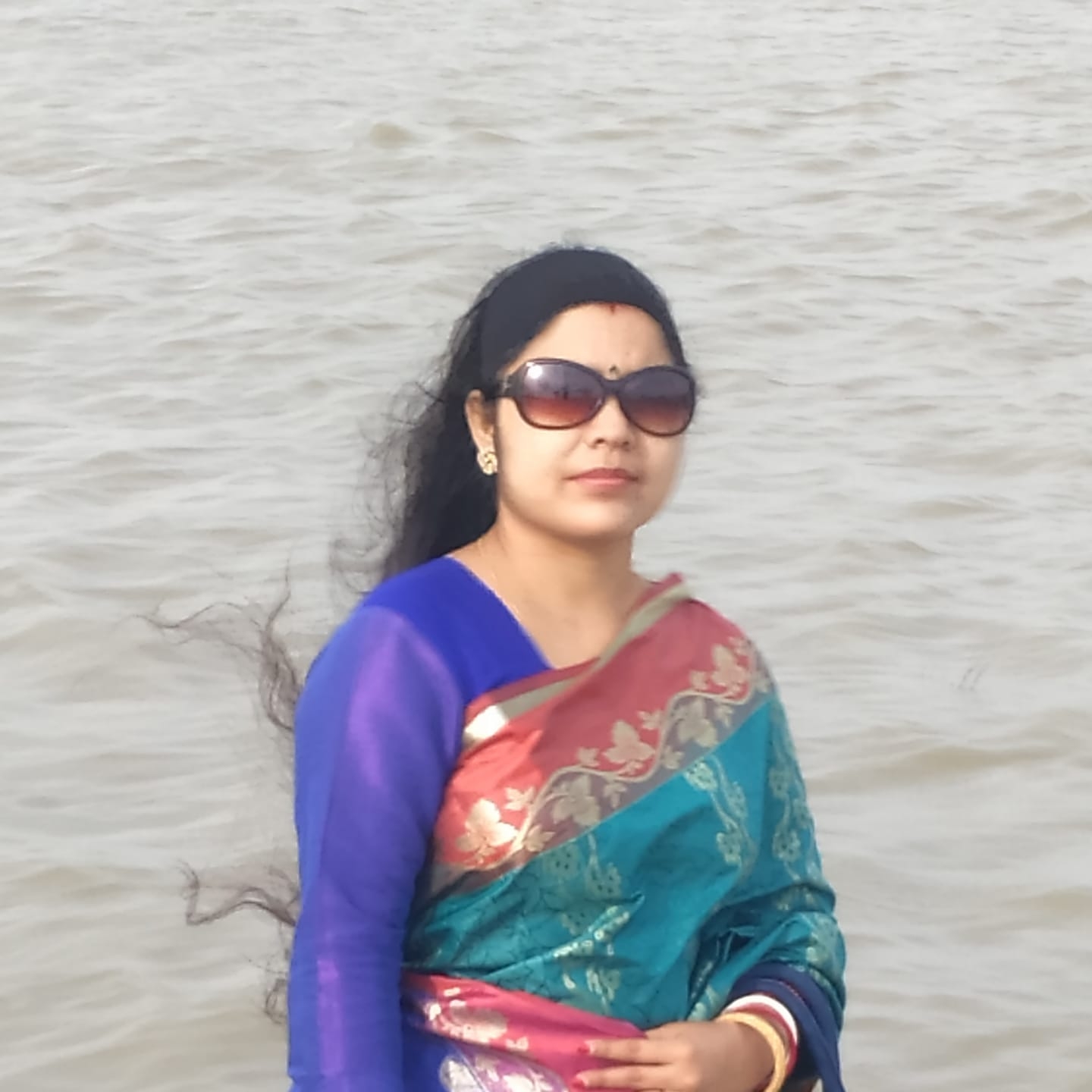 পরিচিতি
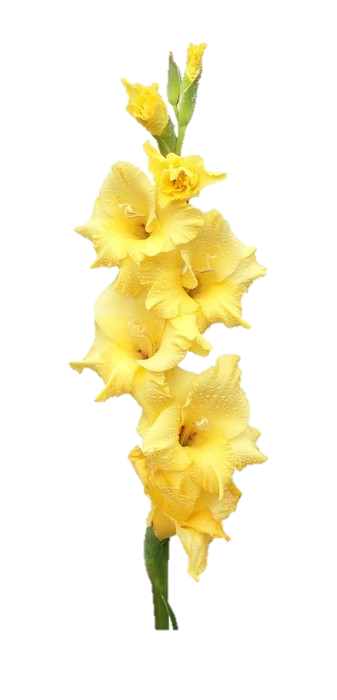 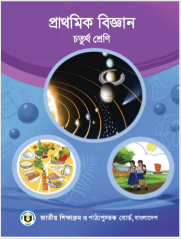 প্রতিভা রানী 
সহকারী শিক্ষক 
মৌখাড়া সরকারি প্রাথমিক বিদ্যালয়
বড়াইগ্রাম, নাটোর।
শিখনফল
১০.১.২ চিকিৎসা ক্ষেত্রে প্রযুক্তির ব্যবহার বলতে  পারবে। 

১০.১.৩ বিনোদনে প্রযুক্তির ব্যবহার বলতে পারবে।
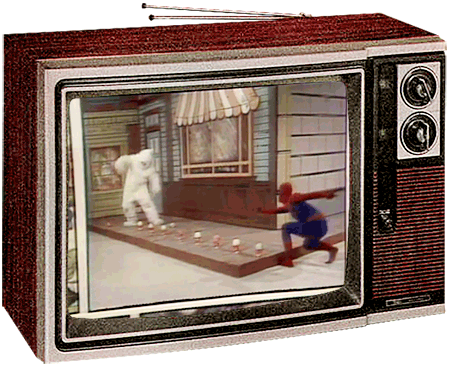 তোমরা কী দেখতে পাচ্ছো?
বিনোদনে প্রযুক্তি ও চিকিৎসায় প্রযুক্তি
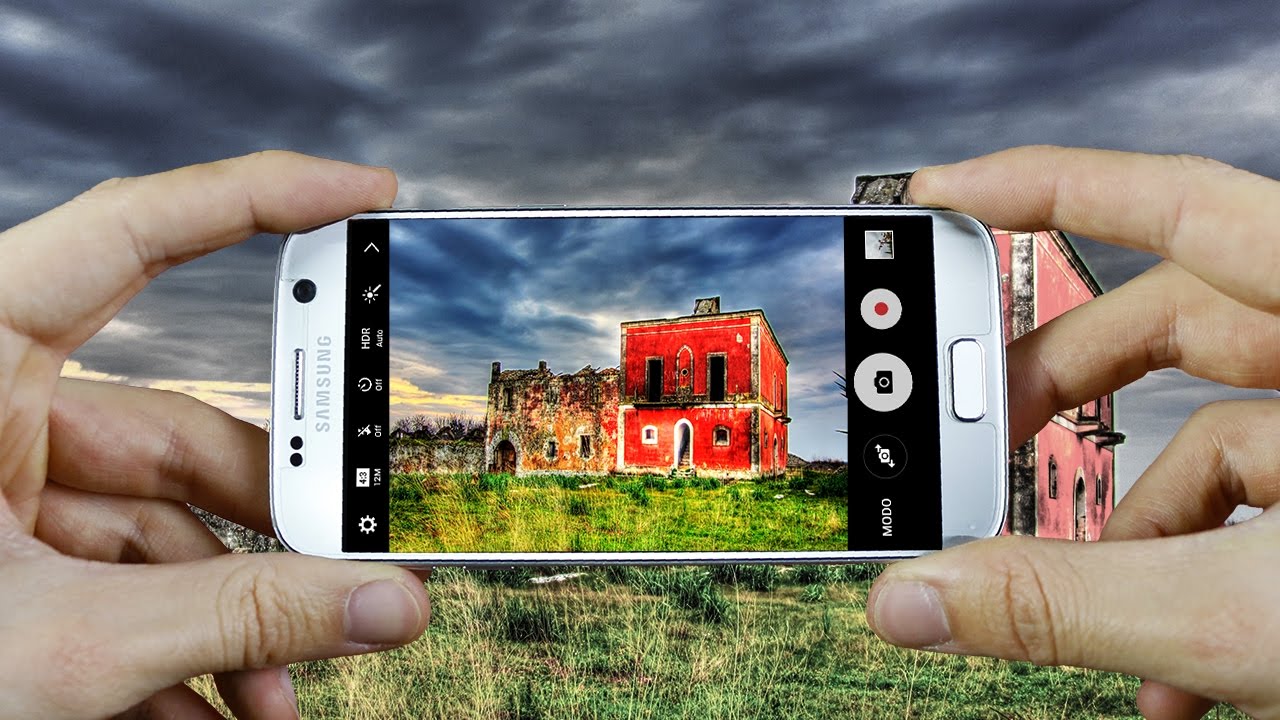 ছবিগুলো লক্ষ্য কর
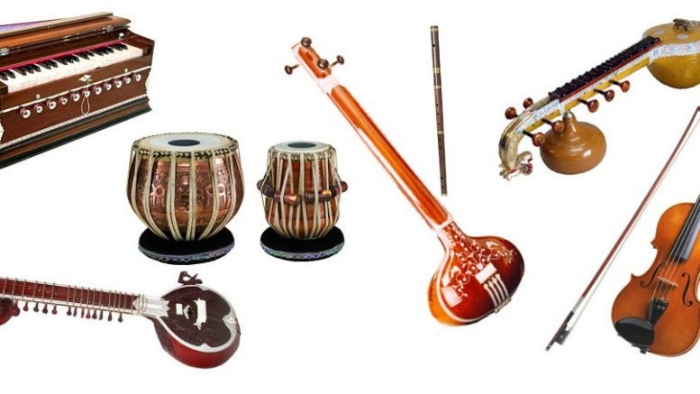 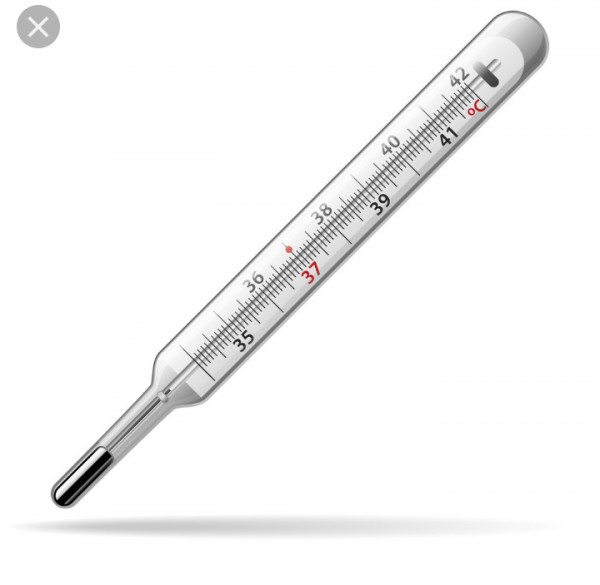 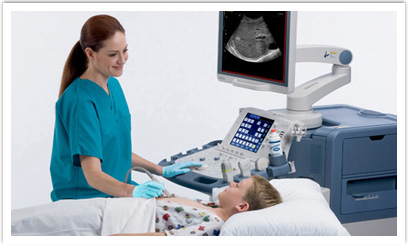 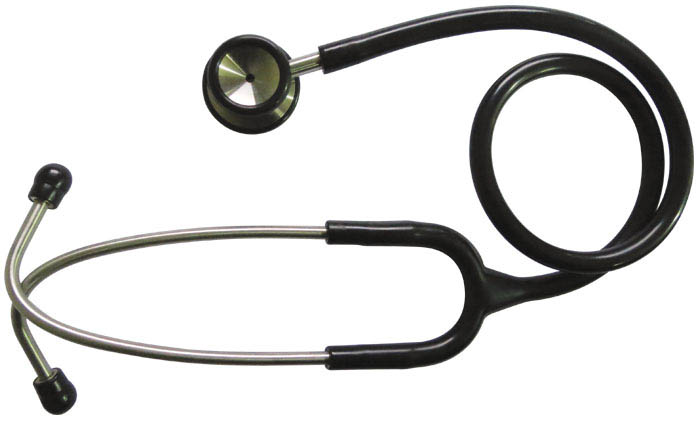 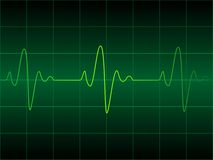 এগুলো আমরা বিনোদনে ব্যবহার করি ।
এগুলো আমরা চিকিৎসায় ব্যবহার করি ।
লক্ষ কর
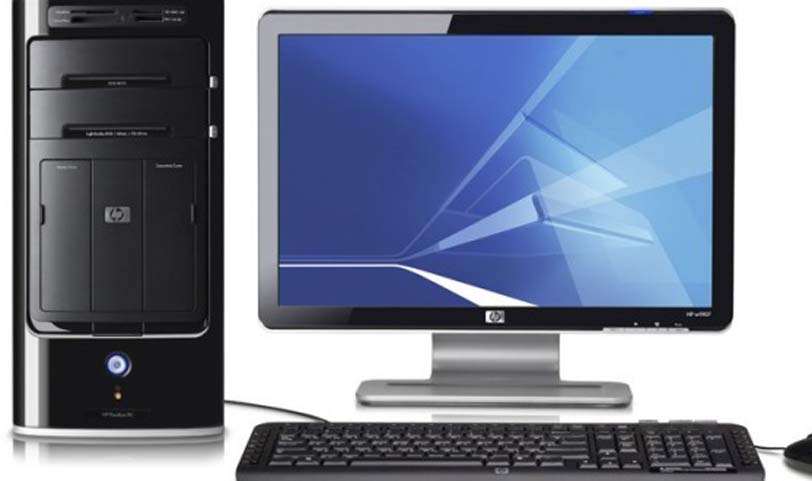 কম্পিউটারের সাহায্যে বিভিন্ন ধরনের খেলা,সিনেমা বা নাটক দেখা এবং গান শোনা যায়।
বিনোদন প্রযুক্তির মধ্যে কম্পিউটার অন্যতম ।
নিচের ছবিগুলো লক্ষ কর
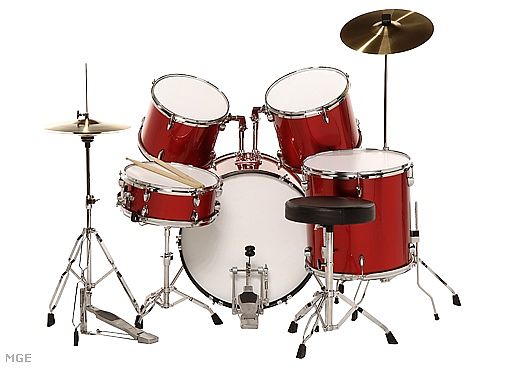 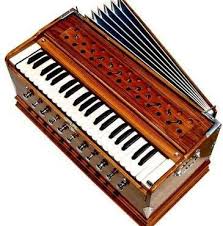 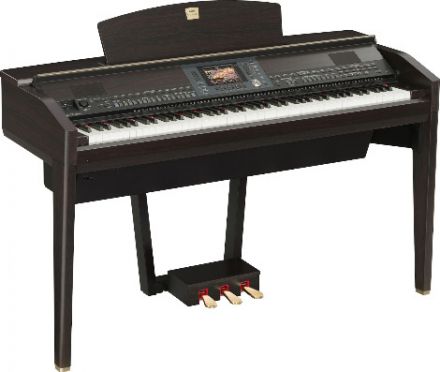 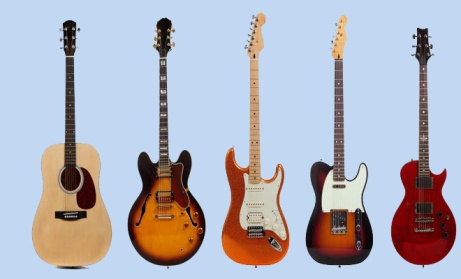 ড্রামস
হারমোনিয়াম
গিটার
পিয়ানো
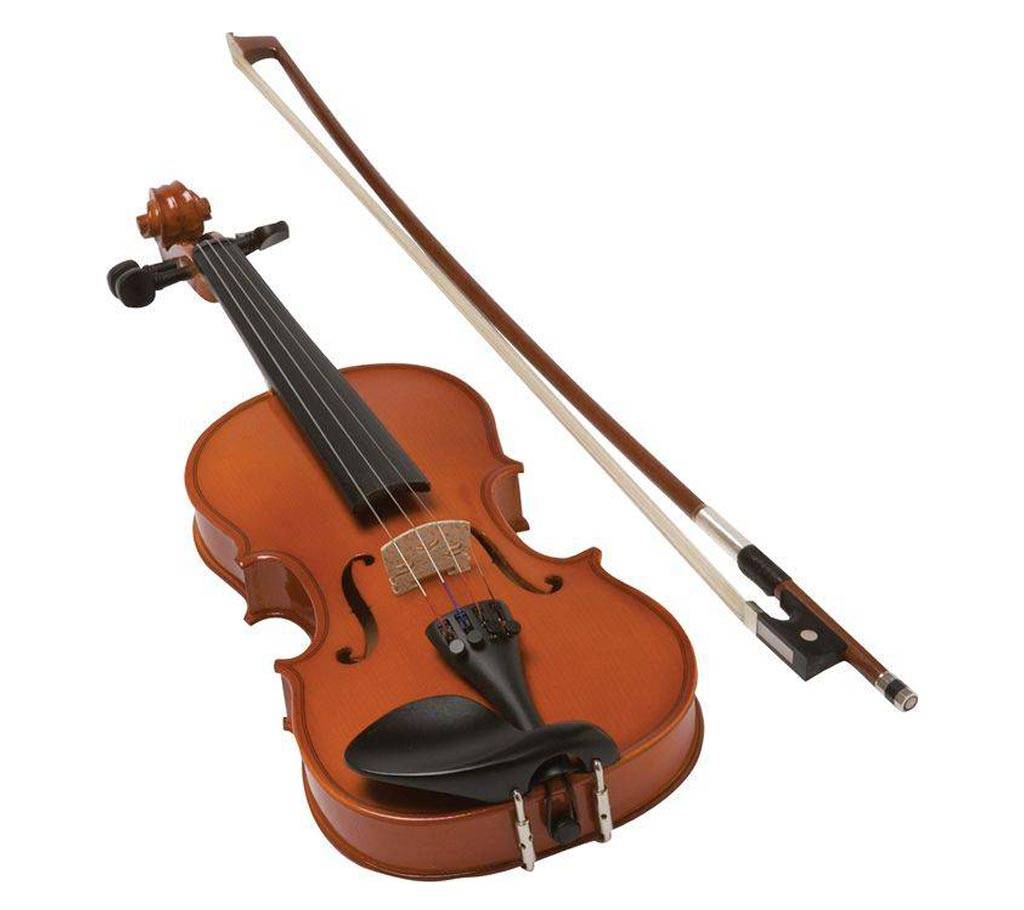 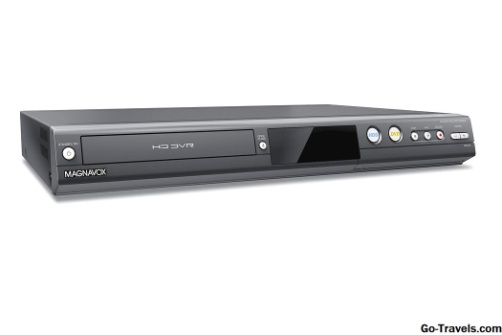 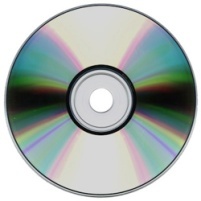 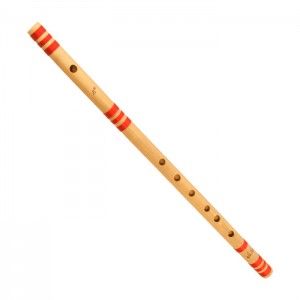 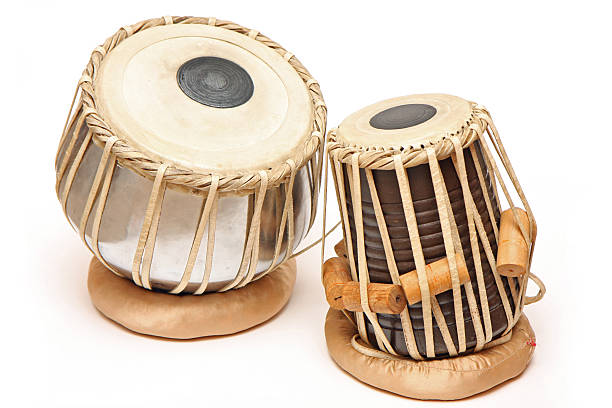 সিডি ও ডিভিডি প্লেয়ার
বাঁশি
তবলা
বেহালা
এগুলো বিনোদনে ব্যবহৃত বিভিন্ন প্রযুক্তি।
একক কাজ
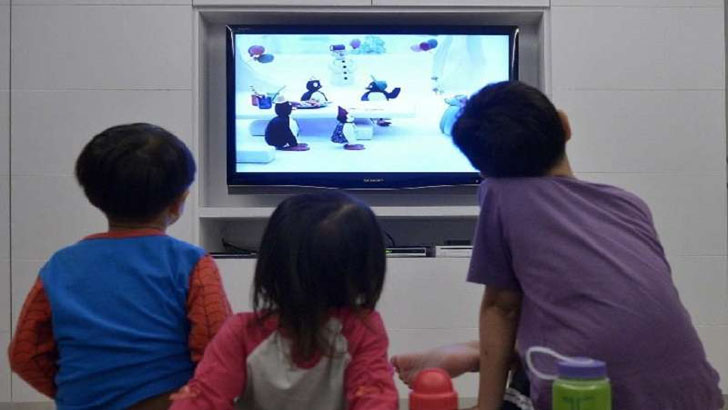 বিনোদন প্রযুক্তির যেকোন ২ টির নাম লেখ।
নিচের ছবিগুলো লক্ষ কর
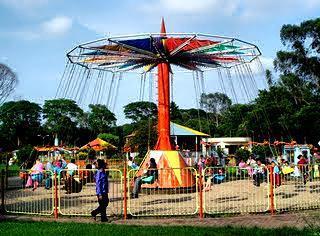 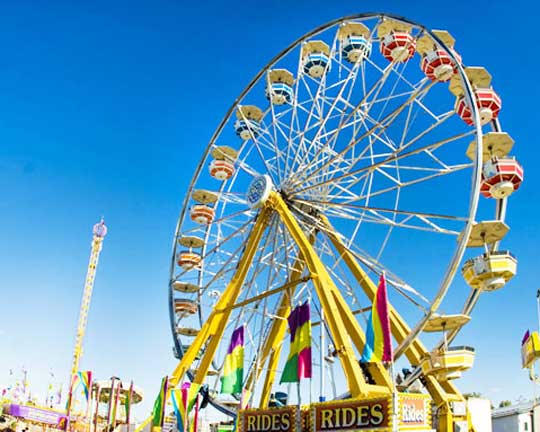 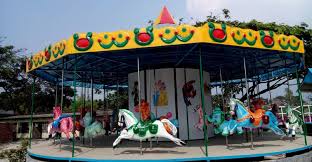 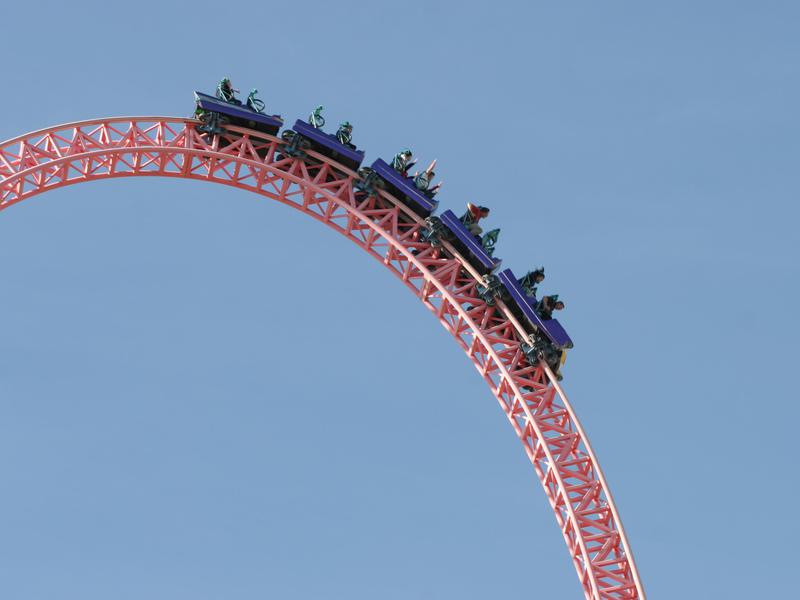 নাগরদোলা
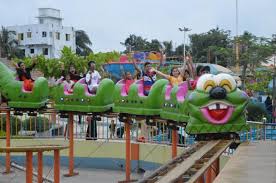 রোলার কোস্টার
এসব রাইড আমরা বিভিন্ন বিনোদন কেন্দ্রে বা শিশুপার্কে ব্যবহার করি।
নিচের ছবিগুলো লক্ষ কর
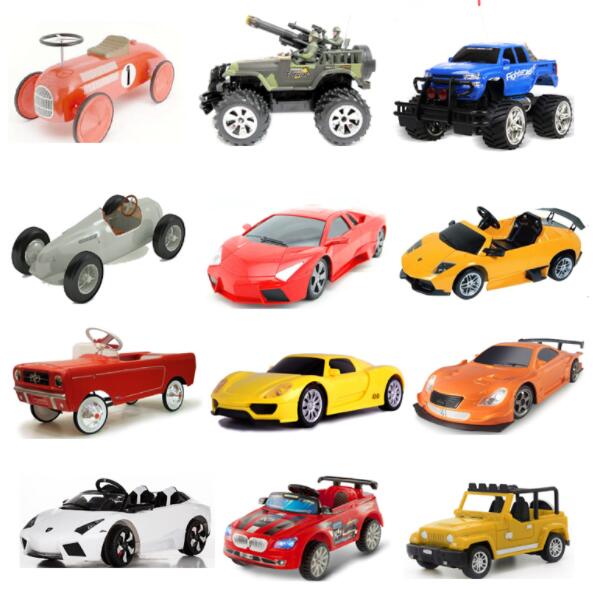 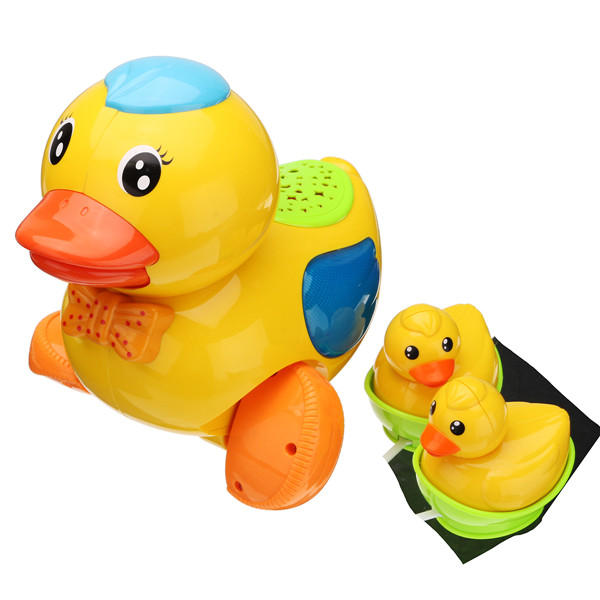 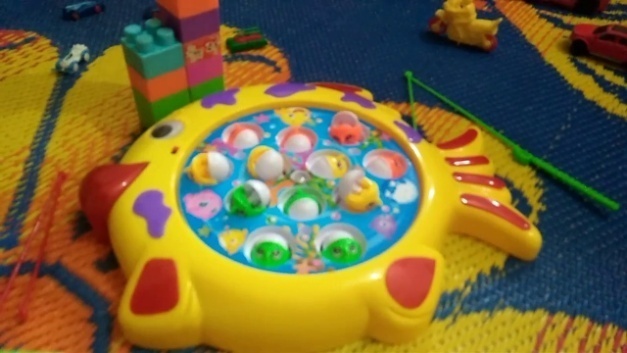 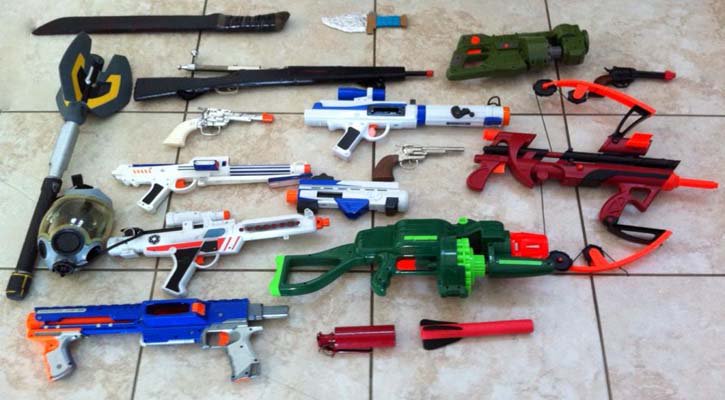 শিশুদের খেলনা
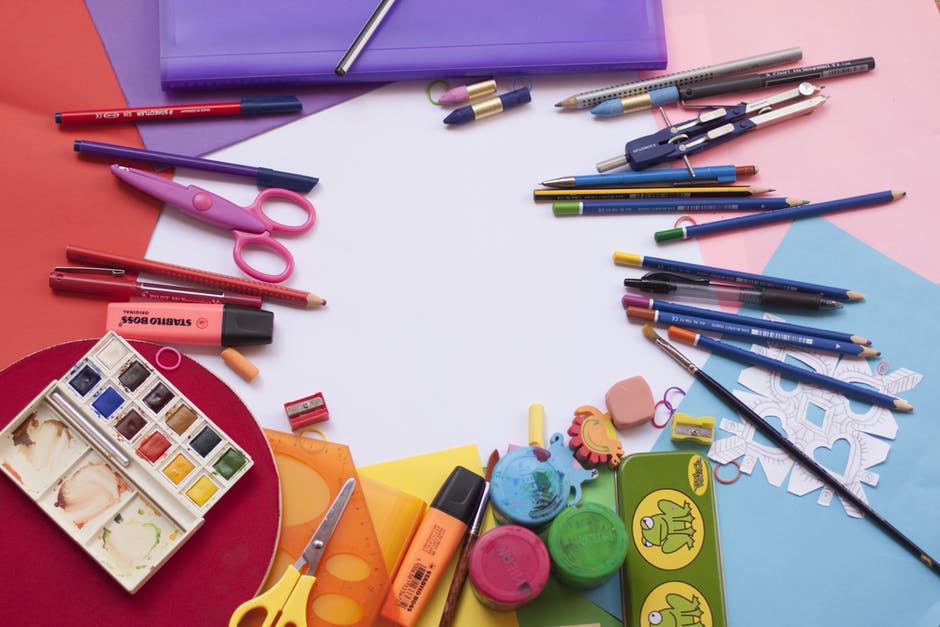 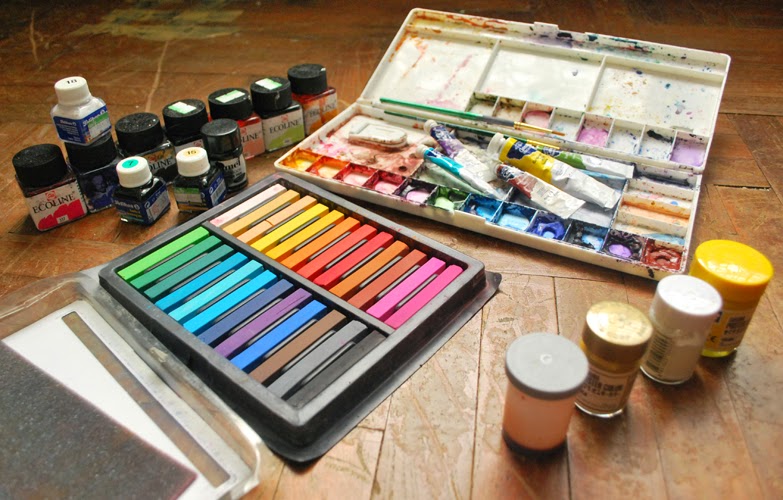 ছবি আঁকার উপকরণ
শিশুদের খেলনা ও ছবি আঁকার উপকরণ  বিনোদন প্রযুক্তি হিসেবে ব্যবহৃত হয়।
জোড়ায় কাজ
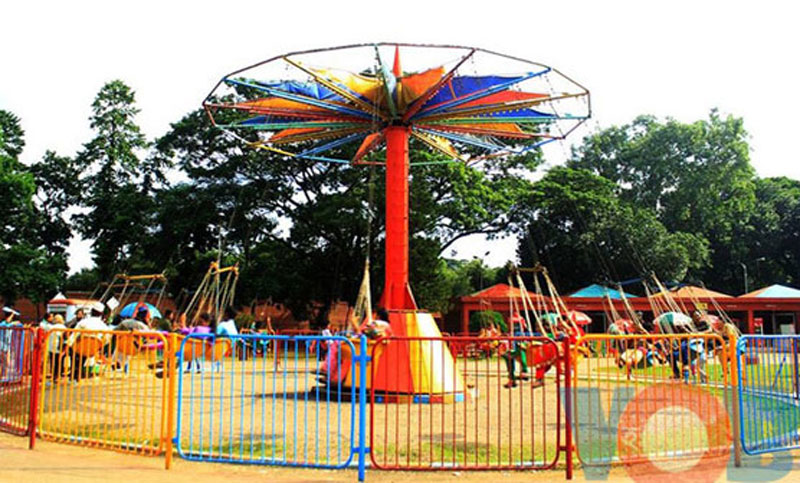 বিনোদন প্রযুক্তির যেকোন ১ টির ব্যবহার লেখ।
নিচের ছবিগুলো লক্ষ্য কর
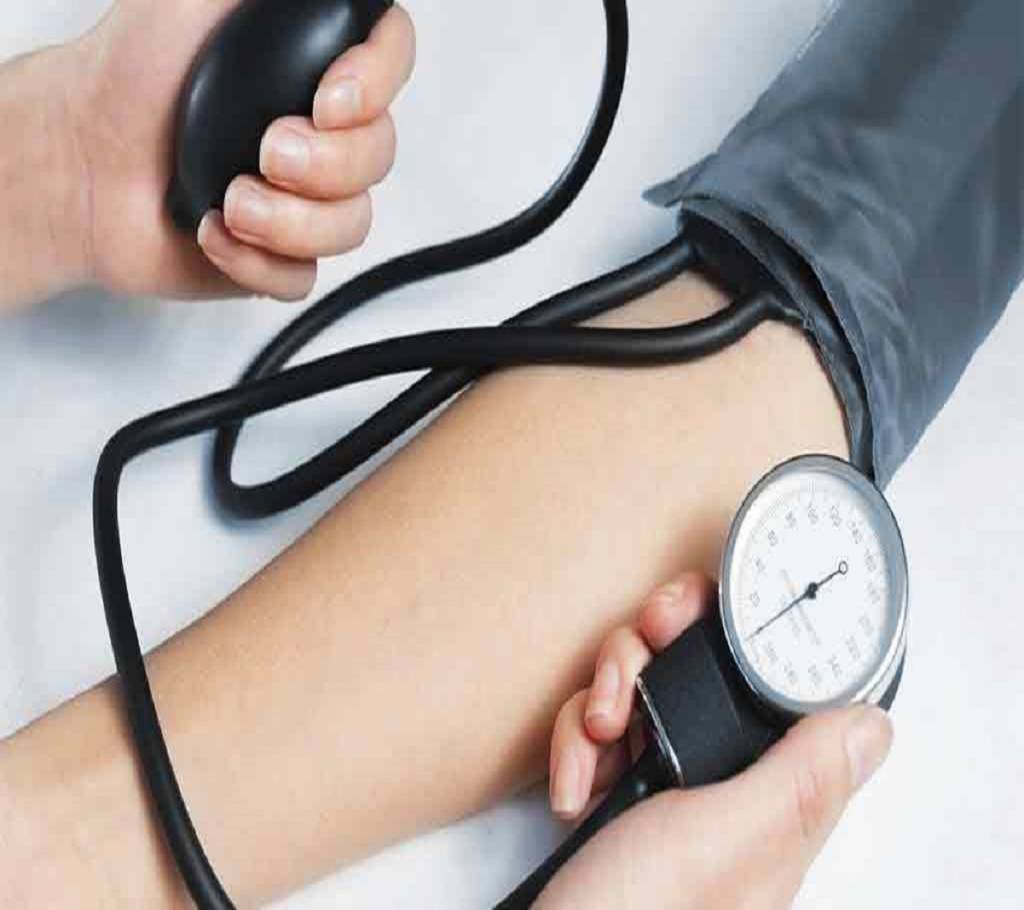 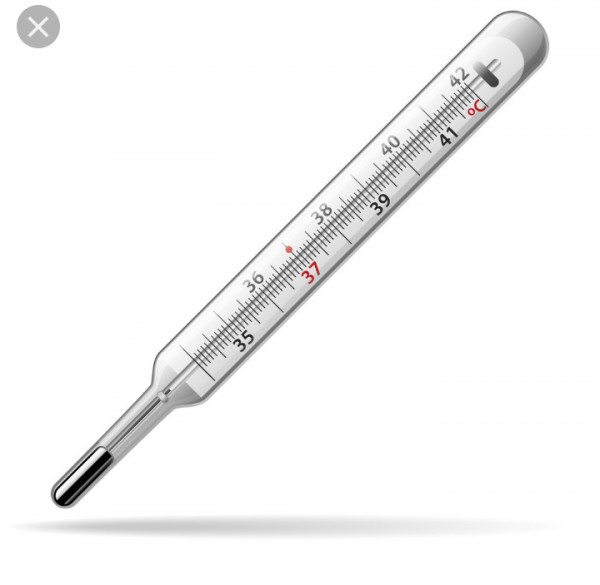 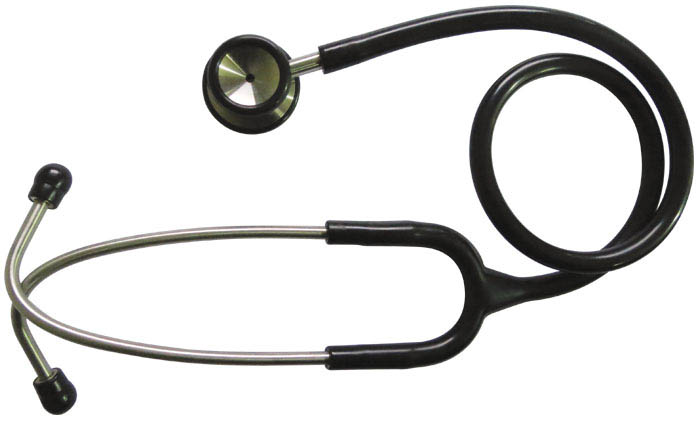 রক্তচাপ মাপার যন্ত্র
স্টেথোস্কোপ
থার্মোমিটার
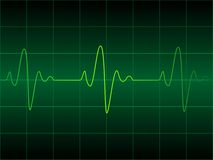 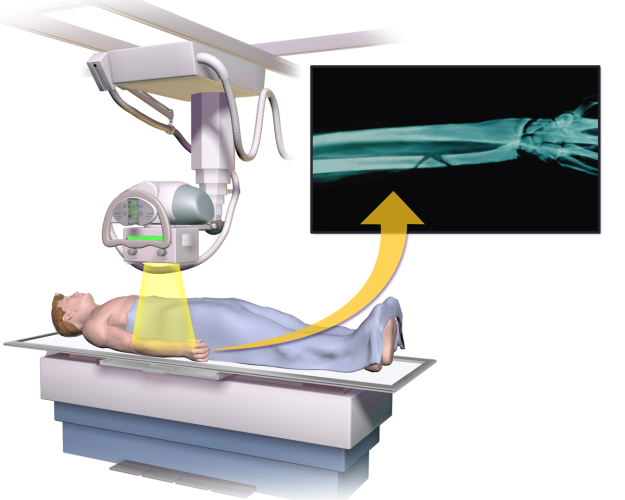 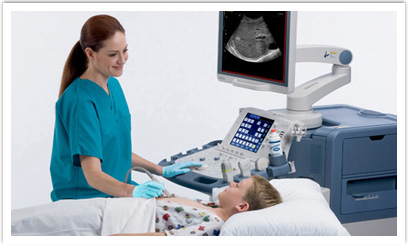 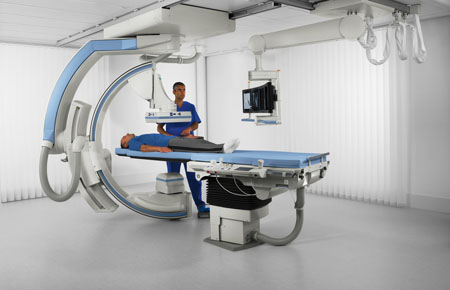 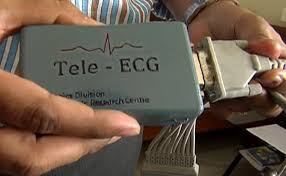 আল্ট্রাসনোগ্রাফি
ইলেকট্রো-কার্ডিওগ্রাম
কম্পিউটার টমোগ্রাফি
এক্স-রে মেশিন
এসব প্রযুক্তি আমরা চিকিৎসা ক্ষেত্রে ব্যবহার করি।
চিকিৎসা প্রযুক্তির কিছু ব্যবহার
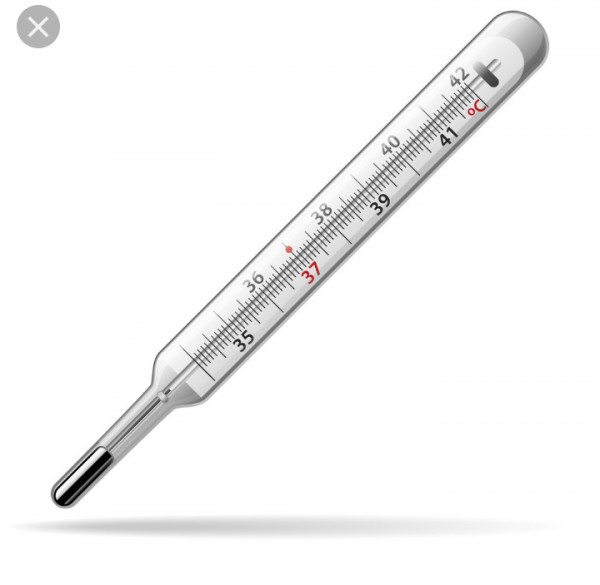 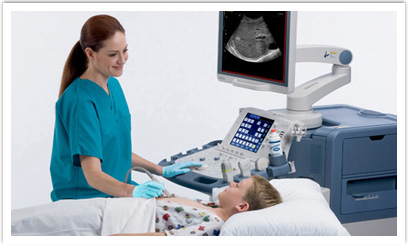 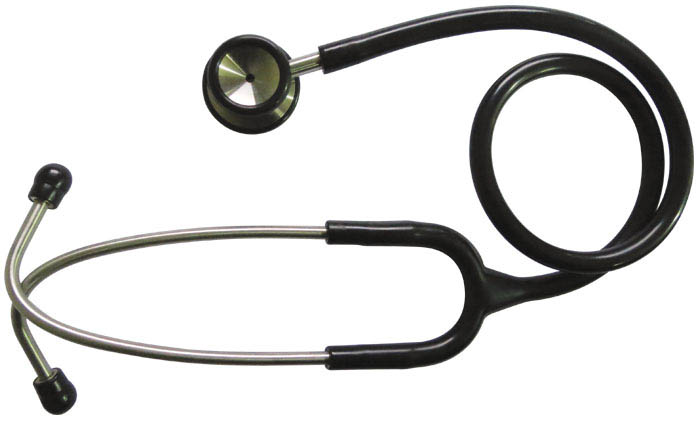 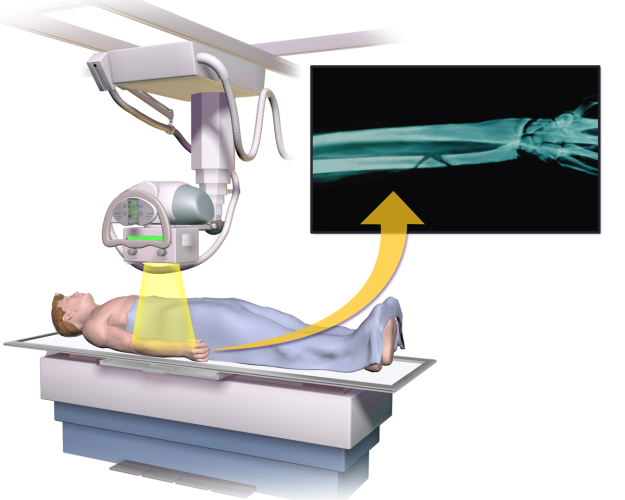 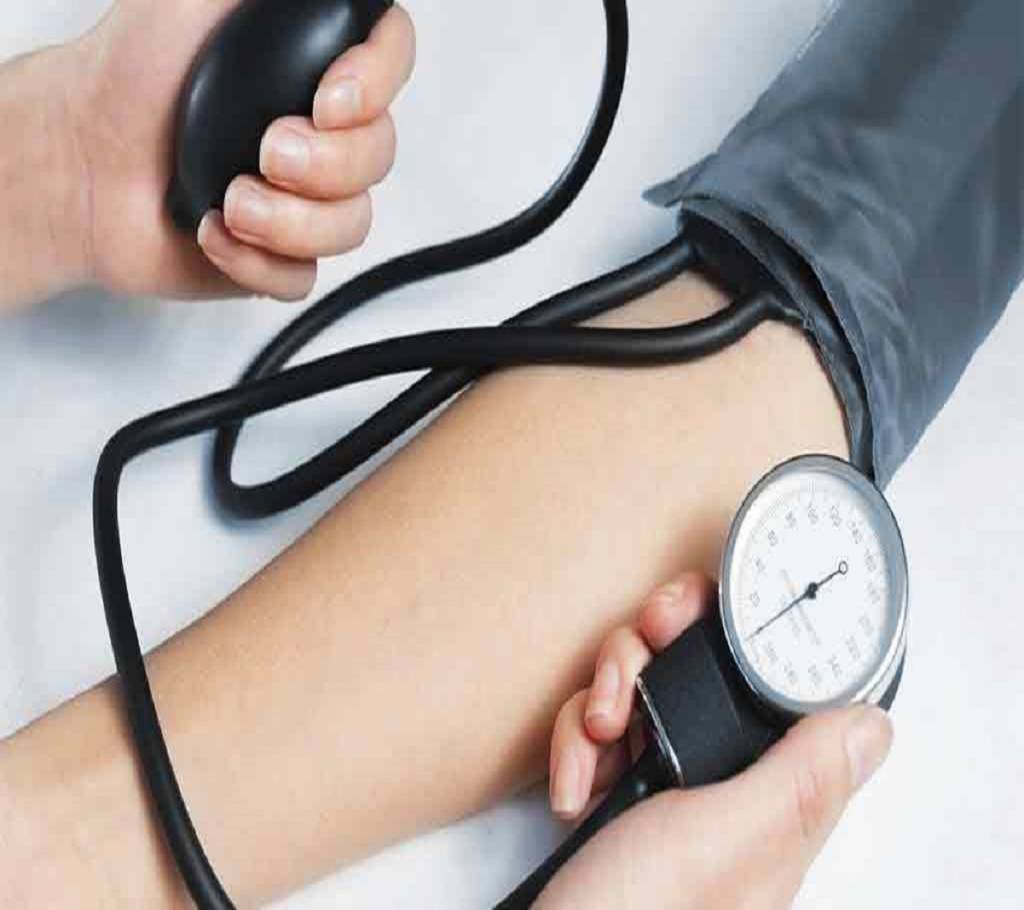 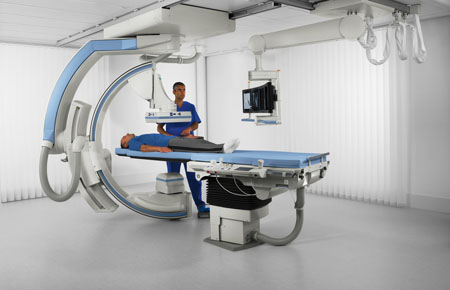 থার্মোমিটার
স্টেথোস্কোপ
রক্তচাপ মাপার যন্ত্র
এক্স-রে মেশিন
কম্পিউটার টমোগ্রাফি
আল্ট্রাসনোগ্রাফি
চিকিৎসা প্রযুক্তির অগ্রগতি সারাবিশ্বে মানুষের স্বাস্থ্য সুরক্ষায় গুরুত্বপূর্ণ ভূমিকা পালন করছে।
এগুলো সাধারণ চিকিৎসা যন্ত্রপাতি
শরীরের ভিতরের অঙ্গসমূহ পরীক্ষা করতে প্রযুক্তিগুলো ব্যবহার করা হয়।
দলীয় কাজ
নিচের ছক অনুযায়ী প্রযুক্তির তালিকা তৈরি কর ।
পাঠ্য বইয়ের ৬৪ পৃষ্ঠা বের কর
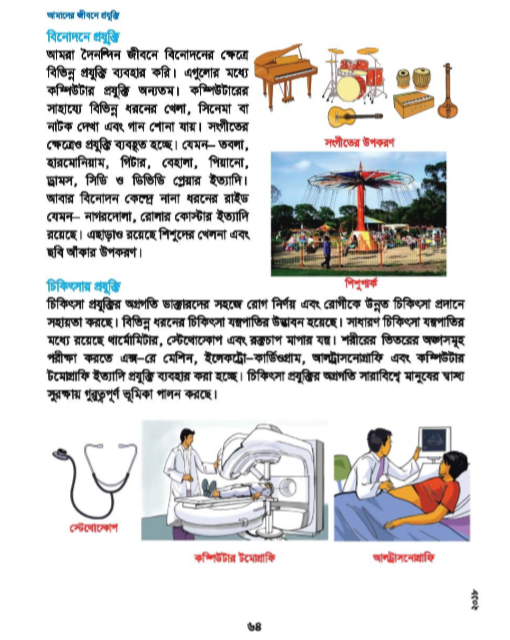 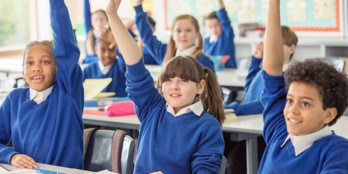 মূল্যায়ন
১। বিনোদন প্রযুক্তির মধ্যে অন্যতম কোনটি?
২। ২ টি বিনোদন প্রযুক্তির নাম বল।
৩। ২ টি চিকিৎসা প্রযুক্তির নাম বল ।
মূল্যায়ন
শূন্যস্থান পূরণ কর-
কম্পিউটার
১। বিনোদন প্রযুক্তির মধ্যে অন্যতম -------------।
বিনোদন
২। পিয়ানো একটি -------------  প্রযুক্তি ।
চিকিৎসা
৩। --------- প্রযুক্তির উন্নয়নের ফলে ডাক্তার সহজে রোগ নির্ণয় করতে পারছেন।
চিকিৎসা
৪। আল্ট্রাসনোগ্রাফি ব্যবহার করা হয় ------------ক্ষেত্রে।
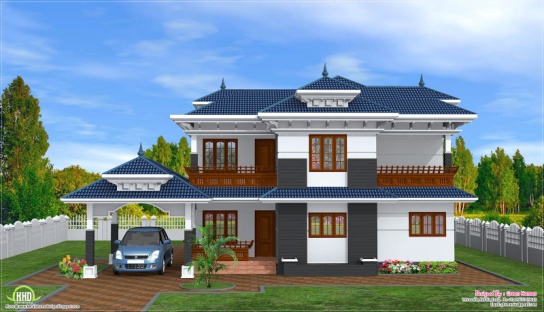 বাড়ির কাজ
বিনোদনে ব্যবহৃত প্রযুক্তি সম্পর্কে ৫ টি বাক্য লিখে আনবে।
অনেক অনেক ধন্যবাদ